Презентація
Учнівського самоврядування
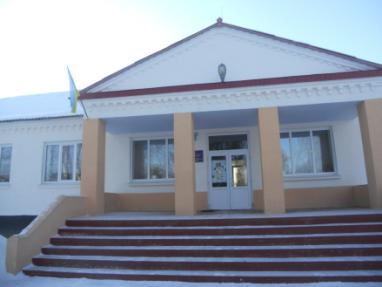 Горицький 
навчально-виховний 
комплекс
2013 рік
Клуб « Учнівське  самоврядування»
Шкільний   уряд
Радник    президента
Об’єднання    « Віночок»
Навчально-пізнавальний   центр
Центр   творчого   розвитку
Спортивно-оздоровчий  центр
Центр   громадсько   корисної   діяльності
МІГ  «Милосердя»
Група   «Знання»
Старостат
предметних   гуртків
МІГ
«Дозвілля»
Гуртки  « Умілі  руки »
«Ми малюємо світ” “Компютерна грамота”»
Санпост
Дружина  ЮДП
Загін  «ЮІР»
Штаб   «Живи  книго!»
Структура 
 учнівського самоврядування
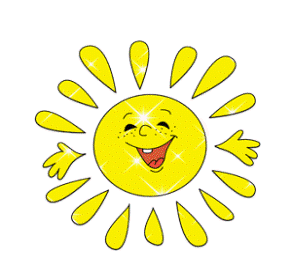 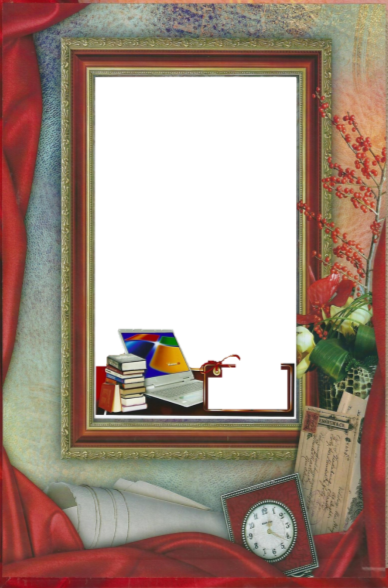 Президент шкільного уряду
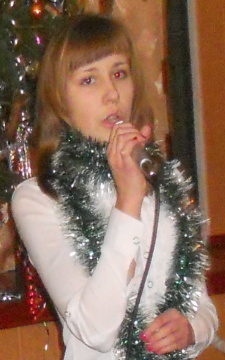 Панасюк Людмила Василівна

Учениця 
9 класу
Горицького НВК
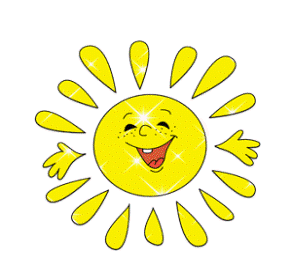 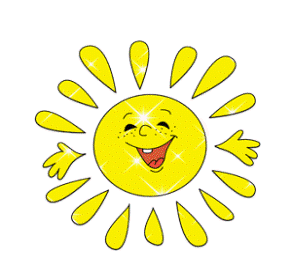 «Наше майбутнє 
в наших руках»
Наше гасло
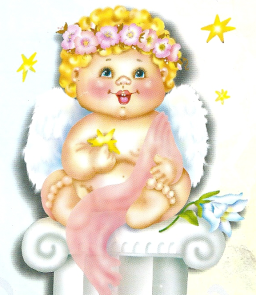 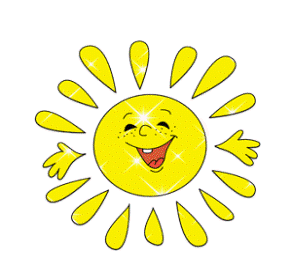 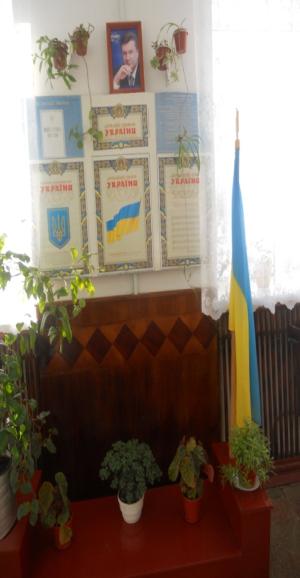 НАША МЕТА:
Формування і розвиток соціально активної, гуманістично спрямованої особистості з глибокою усвідомленою  громадською позицією, почуттям національної свідомості.
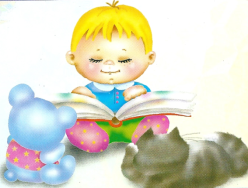 Наші завдання:
Залучення  учнів до шкільного самоврядування;

Формування навичок самоврядування, соціальної активності у процесі громадської діяльності;

Спияння духовному  збагаченню та культурному розвитку учнів.
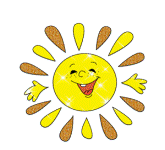 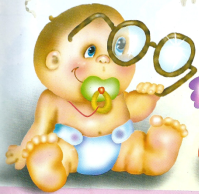 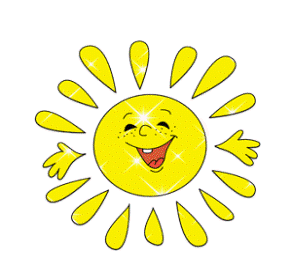 Робота 
навчально-пізнавального
 центру
Контроль відвідування
Перевірка стану підручників
Допомога в проведенні тижня правових знань
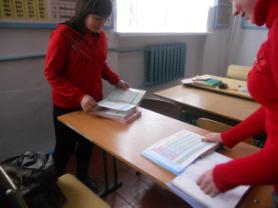 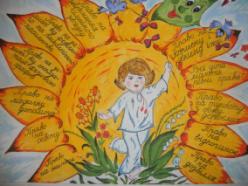 Робота 
спортивно-оздоровчого
 центру
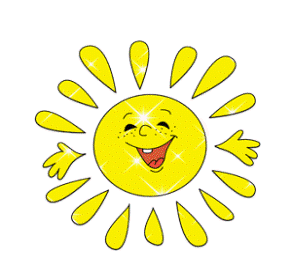 Участь у святі “Козацькі забави”
Організація  першості школи по настільному тенісу
Організація олімпійського тижня
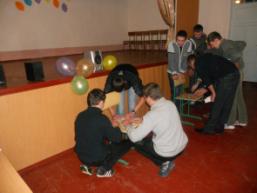 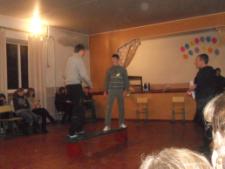 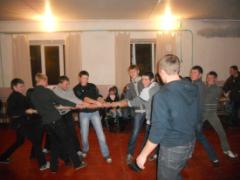 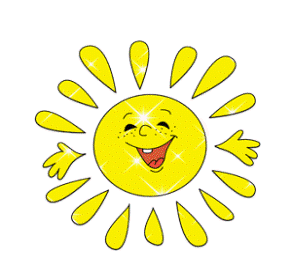 Робота центру
громадсько-корисної
діяльності
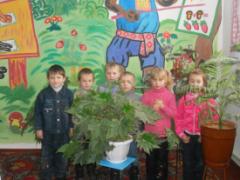 Проведення конкурсу 
”Клас – оазис”
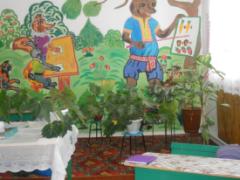 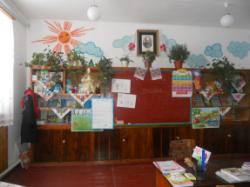 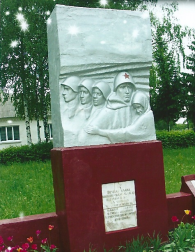 Догляд за пам'ятником загиблим односельчанам
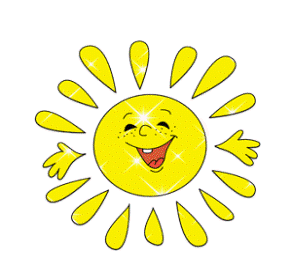 Робота центру
творчого розвитку
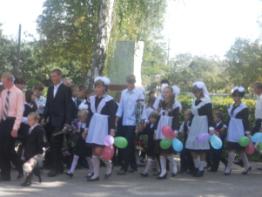 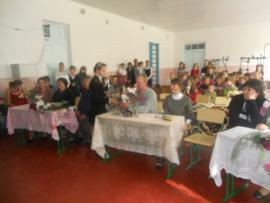 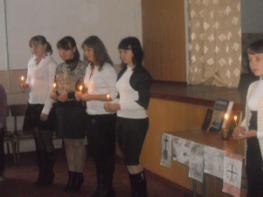 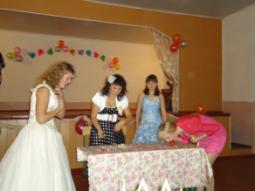 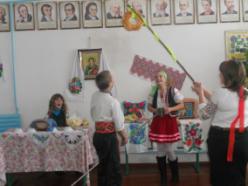 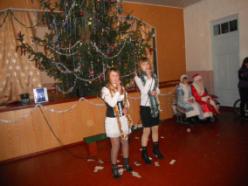